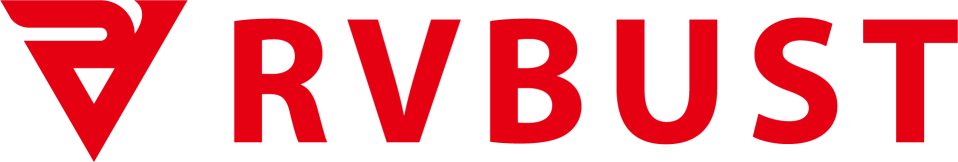 Intelligent Hand-eye Expert
RVC Series
3D Area Scanner
RVC-P series
www.rvbust.com
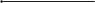 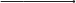 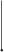 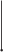 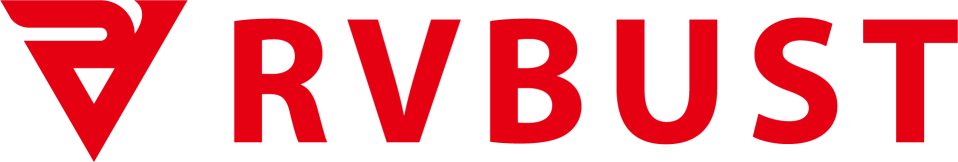 Professional 3D area scanner built for craftsmanship
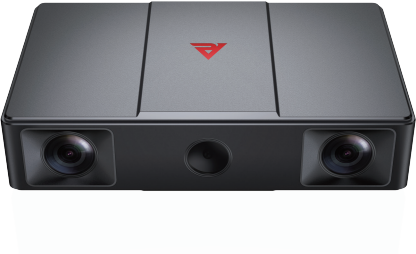 Intelligent Hand-eye Expert
RVC-P3270 
 High Precision 
3D Area Scanner


RVC-P3270 high-precision 3D area scanner, single-point repeatability of up to 0.012mm, with built-in self-developed 3D imaging algorithms, make it resistance to ambient light excellently and operate more stable. The scanner can be widely used in 3C digital, home appliances, automotive parts production process, such as positional, gap, surface difference inspection scenarios.
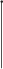 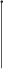 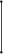 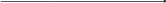 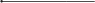 Aircraft aluminum fuselage for all-around protection
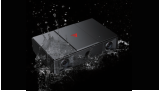 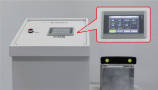 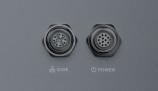 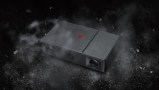 Waterproof level greatly improved
Dust proof level greatly improved
Passed professional vibration test
Gigabit Ethernet port data transfer
Integrated Body
stable and solid
Fan-free heat dissipation Design

Weight loss, noise reduction, smaller volume
High environmental resistance
performance fuselage
Equipped with high-resolution lens
Highlighted 3D Module
Stabilization of light output to achieve a stable and reliable scanning
Aviation aluminum alloy shell
Reduce the image noise of point cloud
IP 65 level protection
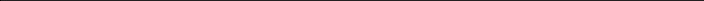 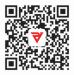 www.rvbust.com
400 - 0419 - 900
sales@rvbust.com
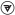 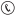 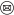 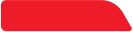 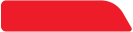 Point cloud display
Core Advantages
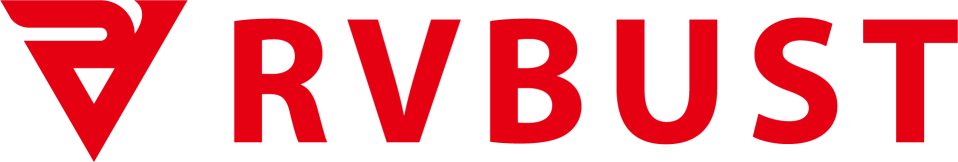 Professional 3D area scanner built for craftsmanship
Intelligent Hand-eye Expert
Stable and reliable

IP65 rated and tested for stable operation in harsh environments.
Anti ambient light 


Self-developed dynamic streak structured light technology, exce-llent imaging effect on bright work-pieces.
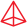 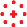 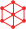 Ultra-high precision

Self-developed machine vision high accuracy calibration algorithm, single point repeatability up to 0.012mm.
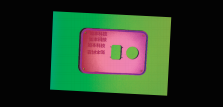 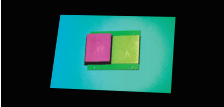 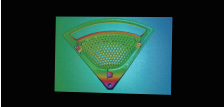 Scratch detection of metal parts
point cloud
glue ring inspection of structural parts
point cloud
notch inspection of structural components
point cloud
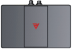 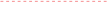 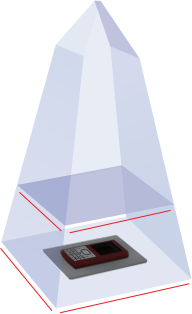 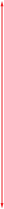 250mm
350mm
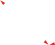 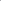 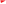 135mm
220mm
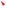 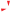 186mm
289mm
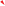 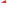 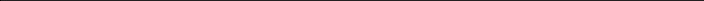 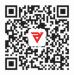 www.rvbust.com
400 - 0419 - 900
sales@rvbust.com
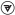 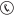 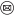 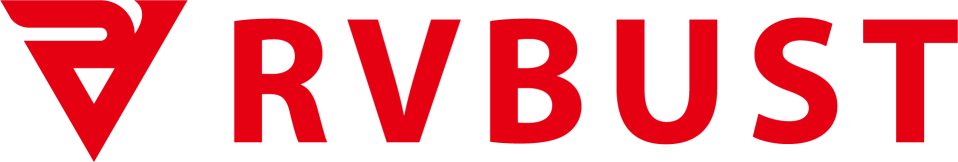 Professional 3D area scanner built for craftsmanship
Intelligent Hand-eye Expert
RVC-P5330 
 High Precision 
3D Area Scanner


RVC-P5330 high-precision 3D area scanner is suitable for assembling, gluing, grinding, welding and other high-precision visual positioning guidance scenes, also used for detecting surface defects, structural dimen-sions and other high-precision inspection. It can output high-precision point clouds of all kinds of complex workpieces, metals, plastics and other typical objects, to meet the needs of most industrial applications.
Aircraft aluminum fuselage for all-around protection
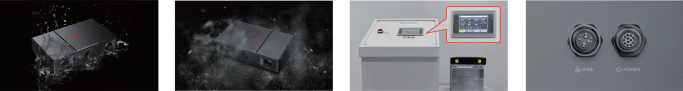 Waterproof level greatly improved
Dust proof level greatly improved
Passed professional vibration test
Gigabit Ethernet port data transfer
Integrated Body
stable and solid
Fan-free heat dissipation Design

Weight loss, noise reduction, smaller volume
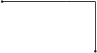 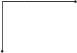 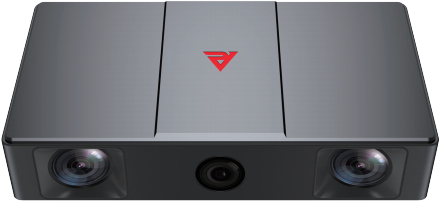 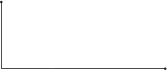 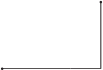 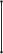 High environmental resistance
performance fuselage
Equipped with high-resolution lens
Highlighted 3D Module
Stabilization of light output to achieve a stable and reliable scanning
Aviation aluminum alloy shell
Reduce the image noise of point cloud
IP 65 level protection
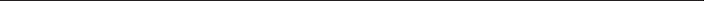 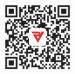 www.rvbust.com
400 - 0419 - 900
sales@rvbust.com
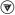 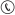 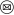 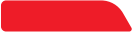 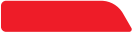 Point cloud display
Core Advantages
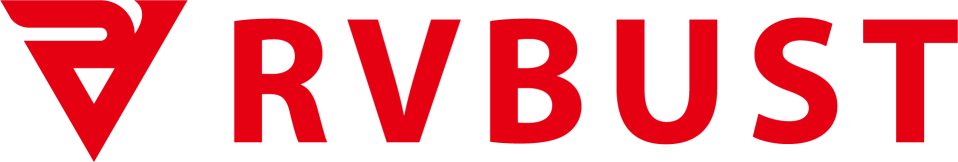 Professional 3D area scanner built for craftsmanship
Intelligent Hand-eye Expert
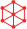 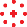 Anti ambient light 

The self-developed dynamic stripe structured Light technology can detect a variety of materials at the same time, which greatly improves the ability to resist interference from ambient light and creates a more complete image.
Ultra-high precision

Equipped with a 5-megapixel binocular lens, the single-point repeatability can be up to 0.025mm, which meets the customer's demand for high-resolution screen output such as X, Y direction measurement or positioning.
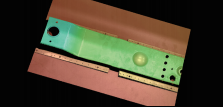 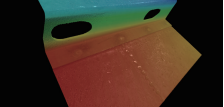 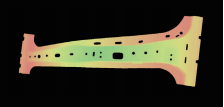 Sheet metal parts gluing inspection point cloud
steel plate workpiece point cloud
Automobile B-pillar workpiece point cloud
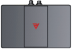 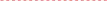 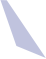 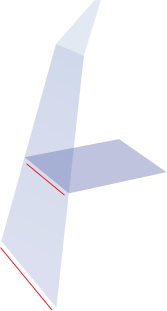 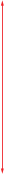 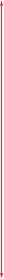 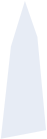 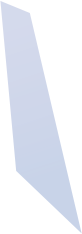 380mm
580mm
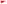 171mm
263mm
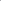 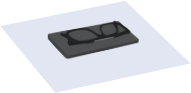 252mm
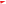 373mm
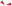 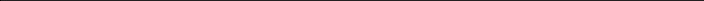 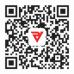 www.rvbust.com
400 - 0419 - 900
sales@rvbust.com
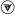 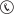 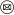 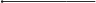 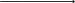 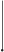 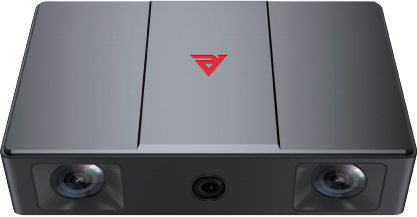 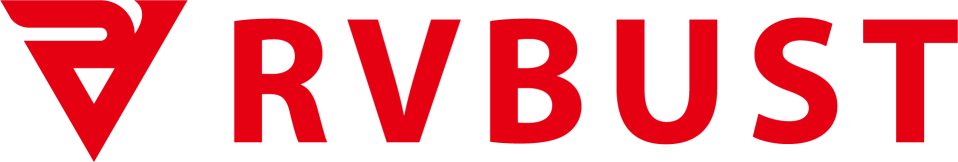 Professional 3D area scanner built for craftsmanship
Intelligent Hand-eye Expert
RVC-P2600 
 High Precision 
3D Area Scanner


RVC-P2600 high-precision 3D area scanner with binocular lens, compact structure design, and stable perfor-mance. RVC-P2600 is waterproof, dustproof, high temperature resistance, adapt to the factories environments full of dust,water vapor, and oil stains. The scanner used widely in welding, cutting, grinding, spraying, positi-oning assembly, gluing and other high-precision visual positioning scenes.
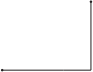 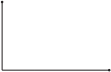 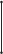 Aircraft aluminum fuselage for all-around protection
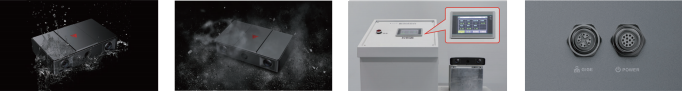 Waterproof level greatly improved
Dust proof level greatly improved
Passed professional vibration test
Gigabit Ethernet port data transfer
Integrated Body
stable and solid
Fan-free heat dissipation Design

Weight loss, noise reduction, smaller volume
High environmental resistance
performance fuselage
Equipped with high-resolution lens
Highlighted 3D Module
Stabilization of light output to achieve a stable and reliable scanning
Aviation aluminum alloy shell
Reduce the image noise of point cloud
IP 65 level protection
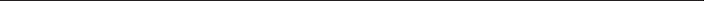 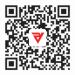 www.rvbust.com
400 - 0419 - 900
sales@rvbust.com
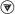 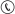 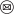 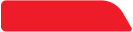 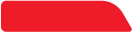 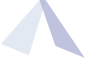 Core Advantages
Point cloud display
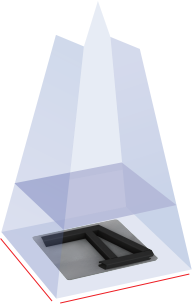 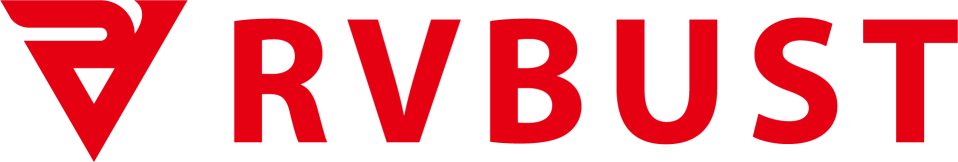 Professional 3D area scanner built for craftsmanship
Intelligent Hand-eye Expert
high protection

Aircraft aluminum unibody design, IP65 waterproof and dustproof.
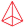 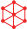 Anti ambient light 

The self-developed Dynamic Stripe Structured Light technology can detect a variety of materials at the same time, which greatly improves the ability to resist interference from ambient light and creates a more complete image.
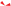 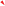 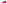 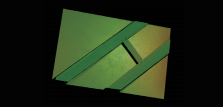 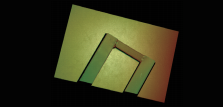 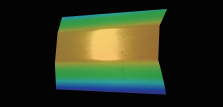 Welded workpiece point cloud
Welded workpiece 
point cloud
Large vehicle painting guide 
point cloud
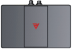 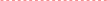 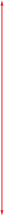 800mm
1200mm
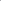 308mm
465mm
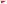 466mm
684mm
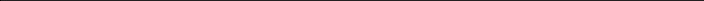 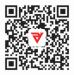 www.rvbust.com
400 - 0419 - 900
sales@rvbust.com
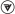 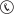 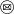 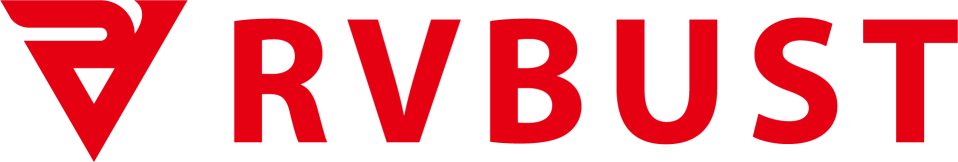 Professional 3D area scanner built for craftsmanship
Intelligent Hand-eye Expert
RVC-P31300&P32200
 Medium Large View 
3D Area Scanner

RVC-P31300&P32200 medium and large field of view 3D industrial cameras, with large field of view, high preci-sion, fast imaging speed and excellent resistance to ambient light, can take photos of a large number of com-plex structure, tightly stacked, disorderly placement of various types of objects and output high-quality 3D point cloud datas to guide the robot to complete the disorderly grasping, material sorting, loading and unload-ing, depalletizing, spraying of various types of all sizes workpieces. which is widely used in various fields such as automotive manufacturing, logistics, packaging, electronics, heavy machinery, food and home appliances.
Aircraft aluminum fuselage for all-around protection
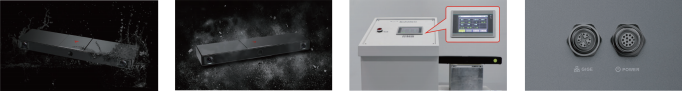 Waterproof level greatly improved
Dust proof level greatly improved
Passed professional vibration test
Gigabit Ethernet port data transfer
Integrated Body
stable and solid
Fan-free heat dissipation Design

Weight loss, noise reduction, smaller volume
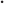 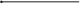 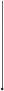 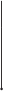 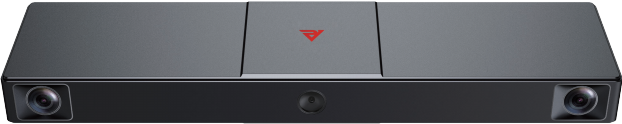 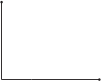 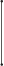 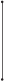 High environmental resistance
performance fuselage
Highlighted 3D Module
Stabilization of light output to achieve a stable and reliable scanning
Aviation aluminum alloy shell
Equipped with high-resolution lens
IP 65 level protection
Reduce the image noise of point cloud
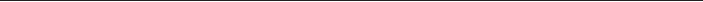 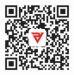 www.rvbust.com
400 - 0419 - 900
sales@rvbust.com
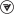 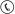 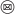 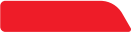 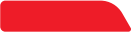 Point cloud display
Core Advantages
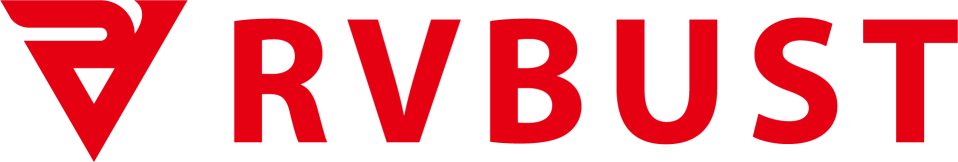 Professional 3D area scanner built for craftsmanship
Intelligent Hand-eye Expert
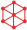 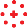 Higher precision

The single-point repeatability of up to 0.1mm realizes high-precision shooting with a large field of view and a long distance, making it easy to deal with a wide range of workpieces with complex structures and tightly stacked workpieces.
Anti ambient light

The self-developed Dynamic Stripe Structured Light technology can detect a variety of materials at the same time, which greatly improves the ability to resist interference from ambient light and creates a more complete image.
Multi-version selection

Provide blue/white light options to meet customers' multi-scene needs.
Greater Vision

2.5*1.6 @ 3.3 meters large field of view, 1.3 meters large depth of field, easy to cover a variety of application scenarios.
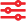 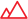 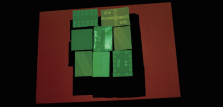 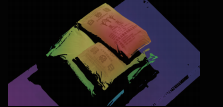 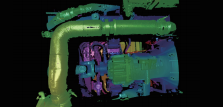 Various carton 
point cloud
Depalletizing of soft packages 
point cloud
Automotive chassis components
point cloud
RVC-P32200 
3D area scanner
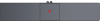 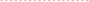 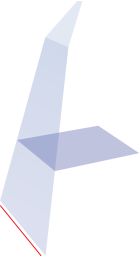 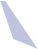 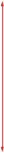 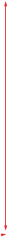 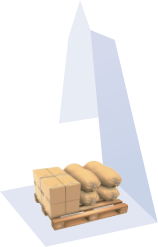 RVC-P31300 
3D area scanner
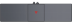 2000mm
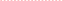 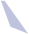 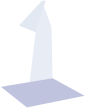 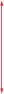 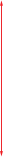 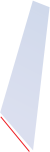 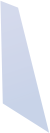 3300mm
1200mm
2000mm
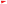 1040mm
1589mm
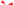 636mm
1010mm
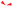 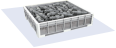 1667mm
1012mm
2556mm
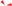 1551mm
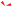 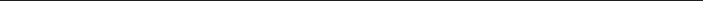 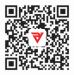 www.rvbust.com
400 - 0419 - 900
sales@rvbust.com
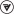 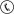 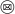